Initiatives, Referenda and Propositions! Oh my!

Justin Lee
Lt. Governor’s Office
September 23, 2015
Please Note:
This presentation is for instructional purposes only. Please refer to the Utah Code for the most current and exact requirements of processing an initiative or referendum.
What’s the difference?
Initiative
Referendum
A new law proposed for adoption by the public

The new law is initiated by the public
A law passed by a legislative body is submitted to the vote of the people

A passed law is referred to the people
Initiatives
Utah Code Section 20A-7 Part 5
Step 1 - Applications
The application shall contain
Name & residence address of at least 5 sponsors
A statement indicating that each of the sponsors:
Is a registered voter
Has voted in a regular municipal election in Utah within the last three years*

*see 20A-7-502(2)(b)(ii)(B)(II) for exception
Step 1 - Applications
Notarized signature of each of the sponsors
A copy of the proposed law
With a title that clearly expresses the subject of the law
The text of the proposed law

The proposed law may not contain more than one subject
Step 2 - Fiscal Impact Estimate
Within 3 working days the local clerk shall submit a copy of the application to the budget officer 
The budget officer, together with legal counsel, shall prepare an unbiased, good faith estimate of the fiscal and legal impact of the proposed law;
The budget officer shall prepare an unbiased, good faith estimate of the cost of distributing information related to the petition in a Voter Information Pamphlet.
Step 2 - Fiscal Impact Estimate
Within 25 calendar days from the date the local clerk delivers the application to the budget officer the budget officer shall:
Deliver a copy of the initial fiscal impact estimate to the local clerk’s office; and
Mail a copy of the initial estimate to the first 5 sponsors named in the application
Step 2 - Fiscal Impact Estimate
Challenge
Within 20 calendar days of delivery of the initial fiscal impact
3 or more of the sponsors of the petition may file a petition with the Supreme Court alleging that the fiscal estimate, including the legal impact estimate, taken as a whole, is inaccurate
Step 3 - Circulation Materials
Petition forms should be printed in substantially the format laid out in 20A-7-503
The local clerk shall furnish to the sponsors
One copy of the initiative petition; and
One signature sheet
The signature sheet shall include:
The initial fiscal impact estimate summary statement
The cost estimate for printing and distributing the petition
Step 3 - Circulation Materials
The sponsors of the petition:	
Arrange and pay for the printing of all additional copies of the petition and signature sheets
Ensure that the copies meet the form requirements
Attach a copy of the proposed law
Packets must be bound:
Secured with a staple or stich in at least 3 places across the top of the paper
Step 3 - Circulation Materials
After sponsors have prepared packets
The local clerk:
Numbers each packet
Returns them to the sponsor within 5 working days
Keeps a record of the numbers assigned to each packet
Step 4 - Collecting Signatures
Who can sign?
Any legal Utah voter that resides in the jurisdiction
Who can witness?
At least 18-years-old and resident of Utah
Signs the verification page on the last page of the packet
A voter who signs the packet cannot verify it
Step 5 - Submitting the Petition
Deadlines to submit packets to the county clerk
316 days after the application was filed, or
April 15 immediately before the next municipal general election
Step 5 - Submitting the Petition
No later than May 1 the county clerk shall:
Check the names of all persons completing the verification page

No later than May 15 the county clerk shall:
Determine whether or not each signer is a voter
Certify whether or not each name is a voter
Deliver all verified packets to the local clerk
Step 6 - Evaluating the Petition
Local clerk shall check off packet numbers as received
After all packets have been received, the local clerk shall count the number of names certified by the county clerk
Mark the petition as sufficient or insufficient
Step 6 - Evaluating the Petition
If it is declared sufficient:
The petition is qualified for the ballot

If it is declared insufficient:
Any sponsor may file a written demand with the local clerk for a recount in the presence of any sponsor
No new signatures may be submitted
Step 7 - Ballot Title
Local clerk delivers a copy of the petition and the proposed law to the local attorney
The local attorney asks the lieutenant governor to assign a number
The lieutenant governor assigns a unique number to each ballot proposition
Step 7 - Ballot Title
The attorney prepares a proposed ballot title
A true and impartial statement of the purpose of the measure
Not intentionally an argument or likely to create prejudice for or against the measure
Files the proposed ballot title with the local clerk within 15 days after the date the initiative is declared sufficient
Step 7 - Ballot Title
Within 5 calendar days after the local attorney files a proposed ballot title, the local legislative body and the sponsors may file written comments
Within 5 calendar days the local attorney shall
Review the written comments, and
Prepare a final ballot title and file it with the local clerk
Step 7 - Ballot Title
Immediately after the attorney files a copy of the ballot title with the local clerk, the local clerk shall serve a copy of the ballot title by mail upon the sponsors of the petition and the local legislative body
Three or more sponsors, or a majority of the local legislative body may appeal to the Supreme Court if the ballot title is unsatisfactory or does not comply with code
Step 8 - Voter Information Pamphlet
A municipality that is subject to a ballot proposition shall prepare a local voter information pamphlet
See VIP section below
Step 9 - Ballot & Voting
Local clerk shall place the number and ballot title on the official ballot with the choices 
“For”
In favor of the law
“Against”
Against the law
Step 9 - Ballot & Voting
Scheduling Special Elections
A special election for a ballot proposition related to a bond, debt, leeway, levy or tax can only be held on the November general or municipal general election.
Step 9 - Ballot & Voting
Scheduling Special Elections
Any other special election may be held on
The fourth Tuesday in June
The first Tuesday after the first Monday in November


20A-1-204(1)(a)
Step 10 - Canvass & Effective Date
After the canvass the local legislative body shall immediately issue a proclamation that:
Gives the total number of votes for or against each proposed law
Declares those approved laws to be in full force and effect as the law of the local jurisdiction
Step 10 - Canvass & Effective Date
Approved laws take effect:
On the date specified in the initiative petition; or
5 days after the date of the official proclamation by the legislative body
Step 11 - Fiscal Review
No later that 60 days after the date of the election, the budget officer shall prepare a final fiscal impact statement and deliver a copy to:
The local legislative body
The local clerk
The first 5 sponsors listed on the initiative application
Step 11 - Fiscal Review
If the final fiscal impact statement exceeds the initial fiscal impact statement by 25% or more the local legislative body reviews and may:
Repeal the law
Amend the law
Pass a resolution informing the voters that they may file an initiative petition to repeal the law
Referenda
Utah Code Section 20A-7 Part 6
Step 1 - Legislation
The municipal legislative body passes a new law
Step 2- Applications
Within 5 days of passage of the local law, sponsors shall file an application
The application shall contain
Name & residence address of at least 5 sponsors
A statement indicating that each of the sponsors:
Is a registered voter
Has voted in a regular municipal election in Utah within the last three years
Step 2 - Applications
Notarized signature of each of the sponsors
A copy of the law
Step 3 - Fiscal Impact Estimate
Within 3 working days after receiving an application, the local clerk shall submit a copy of the application to the budget officer 
The budget officer, together with legal counsel, shall prepare an unbiased, good faith estimate of the fiscal and legal impact of repealing the law
Step 3 - Fiscal Impact Estimate
Within 25 calendar days from the date the local clerk delivers the application to the budget officer, the budget officer shall:
Deliver a copy of the initial fiscal impact estimate to the local clerk’s office; and
Mail a copy to the first 5 sponsors named in the application
Step 4 - Circulation Materials
Petition forms should be printed in substantially the format laid out in 20A-7-603
The local clerk shall furnish to the sponsors
Five copies of the referendum petition; and
Five signature sheets
Step 4 - Circulation Materials
The sponsors of the petition:	
Arrange and pay for the pricing of all additional copies of the petition and signature sheets
Ensure that the copies meet the form requirements
Attach a copy of the law
Packets must be bound:
Secure with a staple or stich in at least 3 places across the top of the paper
Step 4 - Circulation Materials
After sponsors have prepared packets
The local clerk:
Numbers each packet
Returns them to the sponsor within 5 working days
Keeps a record of the numbers assigned to each packet
Step 5 - Collecting Signatures
Who can sign?
Any legal Utah voter that resides in the jurisdiction
Who can witness?
At least18-years-old and resident of Utah
Signs the verification page on the last page of the packet
A voter who signs the packet cannot verify it
Step 6 - Submitting the Petition
Deadlines to submit packets to the county clerk
45 days after the passage of the local law
Step 6 - Submitting the Petition
No later than 15 days after the county clerk receives a referendum packet they shall:
Check the names of all persons completing the verification page
No later than 30 days after the county clerk receives a referendum packet they shall :
Determine whether or not each signer is a voter
Certify whether or not each name is a voter
Deliver all verified packets to the local clerk
Step 7 - Evaluating the Petition
Within 15 days after the day the local clerk receives each referendum packet from the county clerk they shall:
Count the number of names certified by the county clerk
Mark the petition as sufficient or insufficient
Immediately notify any one of the sponsors of the findings
Step 7 - Evaluating the Petition
If it is declared sufficient:
The petition is qualified for the ballot
The local law that is the subject of the petition does not take effect until the law is approved by the vote of the people
Step 7 - Evaluating the Petition
If it is declared insufficient:
Any sponsor may file a written demand with the local clerk for a recount in the presence of the sponsor
Step 8 - Ballot Title
Local clerk delivers a copy of the petition and the proposed law to the local attorney
The local attorney asks the lieutenant governor to assign a number
The lieutenant governor assigns a unique number to each ballot proposition
Step 8 - Ballot Title
The attorney prepares a proposed ballot title
Shall not exceed 100 words
A true and impartial statement of the purpose of the measure
Not intentionally an argument or likely to create prejudice for or against the measure
Files the proposed ballot title with the local clerk within 15 days after the date the referendum is declared sufficient
Step 8 - Ballot Title
Within 5 calendar days after the local attorney files a proposed ballot title, the local legislative body and the sponsors may file written comments
Within 5 calendar days the local attorney shall
Review the written comments, and
Prepare a final ballot title and file it with the local clerk
Step 8 - Ballot Title
Immediately after the attorney files a copy of the ballot title with the local clerk, the local clerk shall serve a copy of the ballot title by mail upon the sponsors of the petition and the local legislative body
Three or more sponsors, or a majority of the local legislative body may appeal to the Supreme Court if the ballot title is unsatisfactory or does not comply with code
Step 9 - Voter Information Pamphlet
A municipality that is subject to a ballot proposition shall prepare a local voter information pamphlet
See VIP section below
Step 10 - Ballot & Voting
Local clerk shall place the number and ballot title on the official ballot with the choices 
“For”
In favor of the law
“Against”
Against the law
Step 10 - Ballot & Voting
Scheduling Special Elections
A special election for a ballot proposition related to a bond, debt, leeway, levy or tax can only be held on the November general or municipal general election
Step 10 - Ballot & Voting
Scheduling Special Elections
Any other special election may be held on
The fourth Tuesday in June
The first Tuesday after the first Monday in November


20A-1-204(1)(a)
Step 10 - Ballot & Voting
When referendum appears on ballot:
Unless a special election is called, the referendum shall appear on the next municipal general election ballot
Unless the local law passes after January 30 of an odd numbered year, then it shall be placed on the second municipal general election after the law is passed
Unless the municipal legislative body calls a special election
Step 11 - Canvass & Effective Date
After the canvass the local legislative body shall immediately issue a proclamation that:
Gives the total number of votes for or against each proposed law
Declares those approved laws to be in full force and effect as the law of the local jurisdiction
Step 11 - Canvass & Effective Date
Rejected law is repealed as of the date of the election
Referendum on Local Tax Law
Property Tax Referendum Petition20A-7-613
If there is a referendum challenging a vote to impose a tax rate that exceeds the certified tax rate, the regular referendum timeline is different:
Packets are numbered and returned to sponsors in 2 days (not 5)

Sponsors shall submit packets to county clerk no later than 40 days after clerk numbers packets (instead of 45 days after law passes)

County shall verify all signatures within 10 working days (not 30)

Local clerk shall count signatures and declare sufficiency within 2 working days (not 15)
Property Tax Referendum Petition20A-7-613
Local attorney prepares the ballot title within 2 working days (not 15)

Referendum shall appear on the ballot for the next regular general election or next municipal general election, whichever is earlier (unless a special election is called)

The election officer shall include the question on the ballot even if it has not yet qualified for the ballot if the qualification deadline is after the date ballots must be printed
If the referendum ultimately does not qualify for the ballot the election officer shall inform voters by any practicable method that votes cast will not be counted for that measure.
Voter Information Pamphlet
Utah Code Section 20A-7 Part 4
Voter Information Pamphlet
“The… municipality that is subject to a ballot proposition shall prepare a local voter information pamphlet that meets the requirement of [20A-7-402]”
Voter Information Pamphlet
Request to make an argument shall be filed 65 days before the election
Priority of arguments
Sponsors have priority in making the argument
Members of local legislative body have priority over others
Arguments may not exceed 500 words
Arguments shall be filed 50 days before election

20A-7-402
Voter Information Pamphlet
Preparation:
Arguments are printed on the same sheet of paper upon which the measure is printed
Statement on front cover or first page of the arguments shall read:
“The arguments for or against the proposed measure(s) are the opinions of the authors.”

Distribute pamphlet not less than 15 days before election but not more than 45 days before
20A-7-402
Transparency of Ballot Propositions Act
Utah Code Section 59-1 Part 16
What does it cover?
Ballot propositions that relate to:
Questions concerning a tax increase
Issuance of bonds

If your municipality has this type of ballot proposition you must comply with the requirement of 59-1-1604
Pro and Con Arguments
Governing body of a taxing entity shall submit the argument in favor of the proposition
Due 60 days before the election
Does not exceed 500 words

Any eligible voter may submit an argument against
Due 60 days before an election
Does not exceed 500 words
Pro and Con Arguments
If two or more eligible voters wish to submit arguments against the proposition, the election officer shall designate one of the voters to submit the argument
Due 50 days before the election
Not to exceed 500 words

Election officer shall forward pro and con arguments to the opposing authors
Pro and Con Arguments
Authors may submit rebuttal arguments
Not to exceed 250 words
Due 40 days before the election

Arguments shall be posted
At vote.utah.gov for 30 days before election
On the taxing entity’s website for 30 days before election
In any newsletter or periodical published by the taxing entity
Public Meeting Requirement
The governing body shall hold a public meeting no more than 14 days before, but no less than 4 days before the election
Must be held after 6 p.m.
Shall allow equal time for presentation of arguments for and against
Shall post digital recording of meeting no later than 3 days after the meeting
On website
Have available at primary government office building
59-1-1605
Political Activities of Public Entities
Unless specifically required by law, a public entity may not make an expenditure from public funds for political purposes or to influence a ballot proposition

20A-11-1203
Political Activities of Public Entities
Public officials can exercise First Amendment rights
Speaking, campaigning, contributing personal money
Public entities can:
 Still provide factual information about ballot propositions
Analyze pros and cons of a ballot proposition
Provide neutral encouragement to vote
Questions?
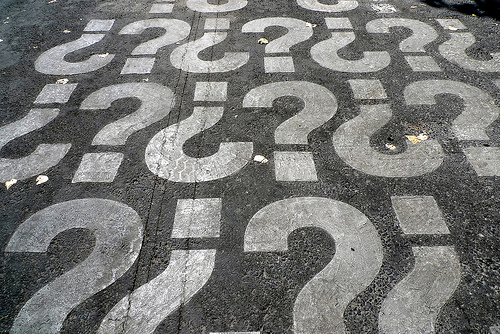 Lt. Governor’s OfficeContact Information
Utah State Capitol
	Suite 220
	Salt Lake City, UT 84114
		(801) 538-1041
		(800) 995-VOTE
		Fax: (801) 538-1133
		E-mail: elections@utah.gov